Finland’s Policies 
and 
Innovation Pedagogy 
in Improving the Quality of Education
Harri Lappalainen
 Turku University of Applied Sciences, Finland
Malang, September 2018
Greetings from Finland
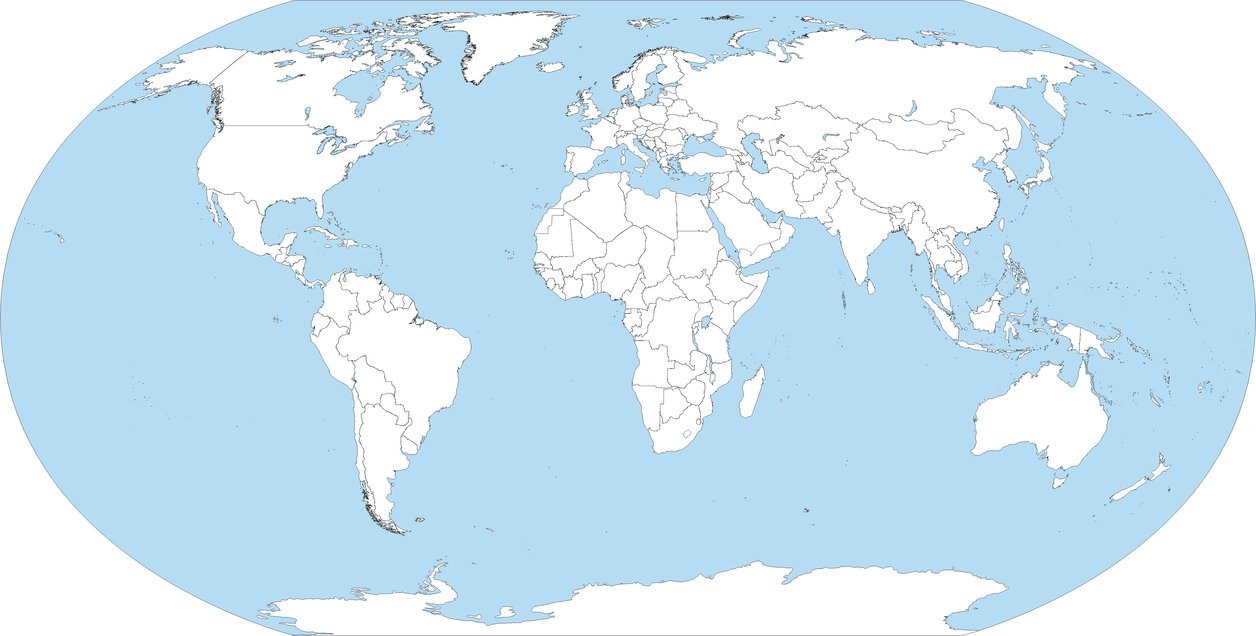 Greetings from Finland
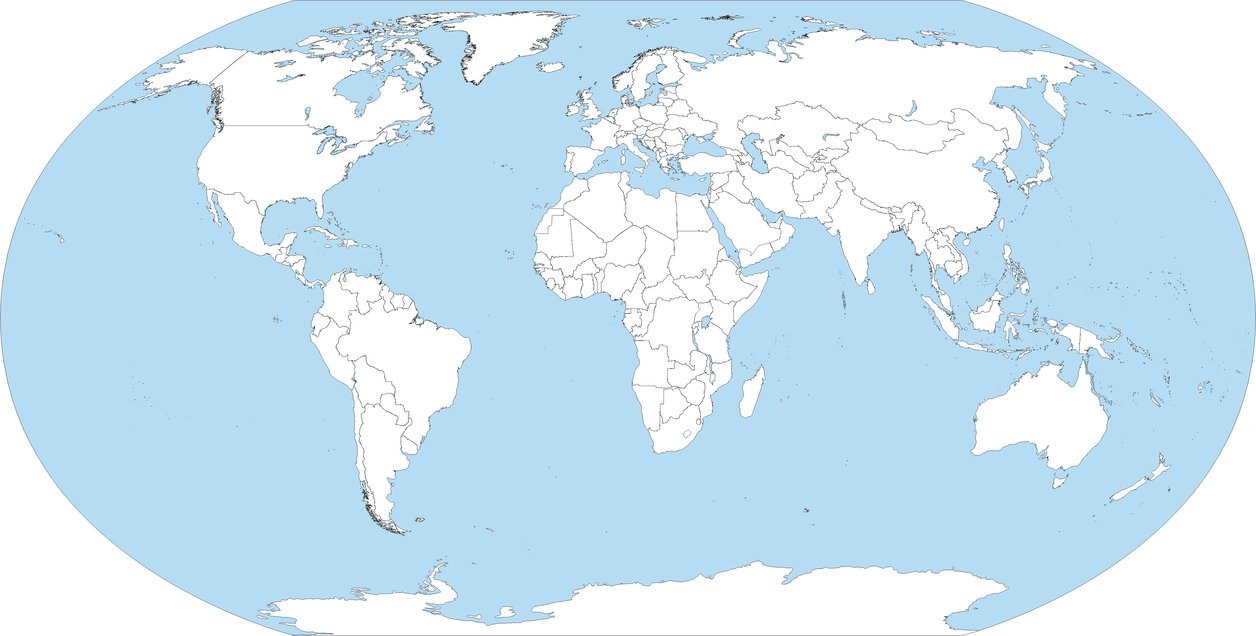 Greetings from Finland
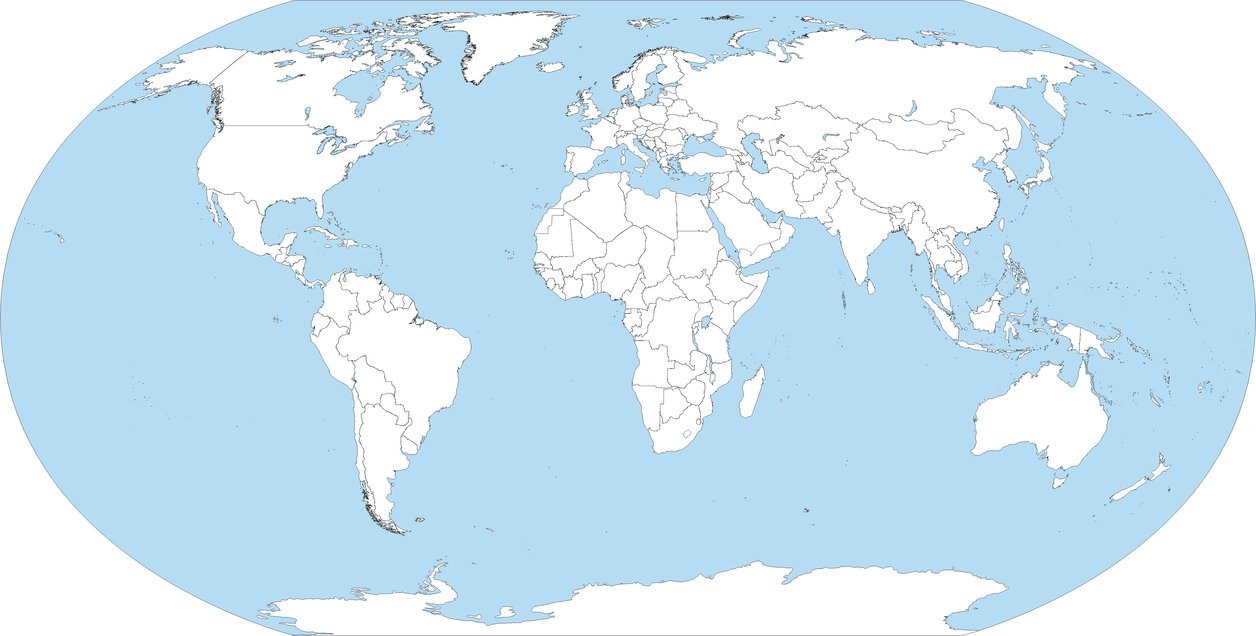 Greetings from Finland
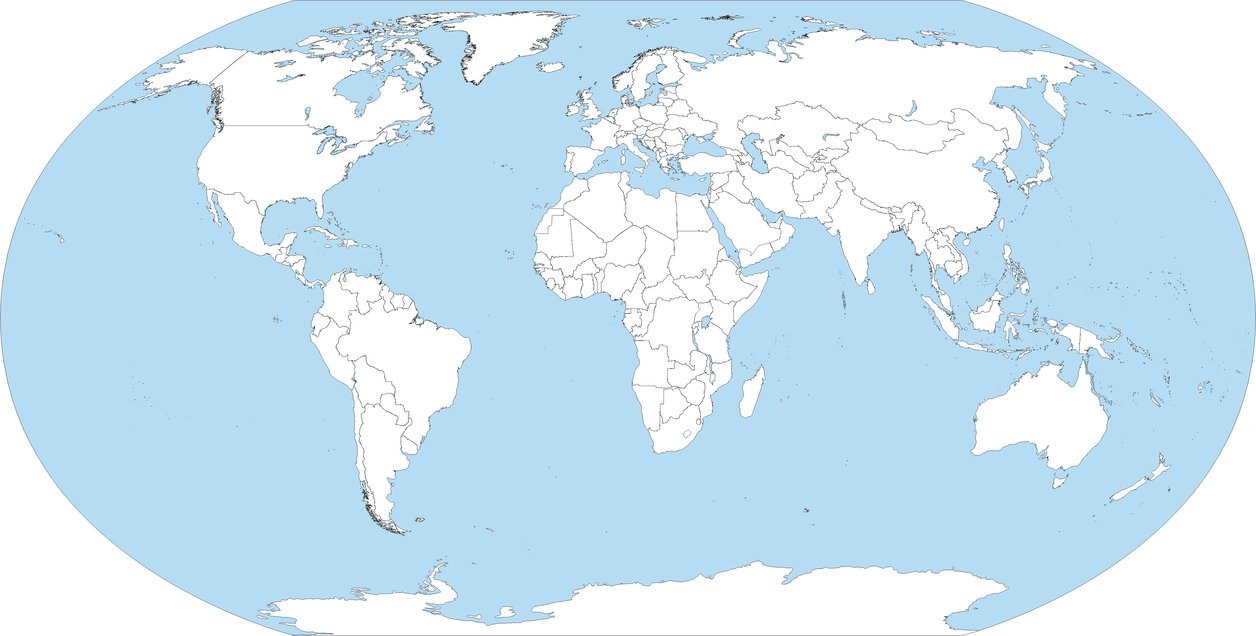 Around 11 000 km
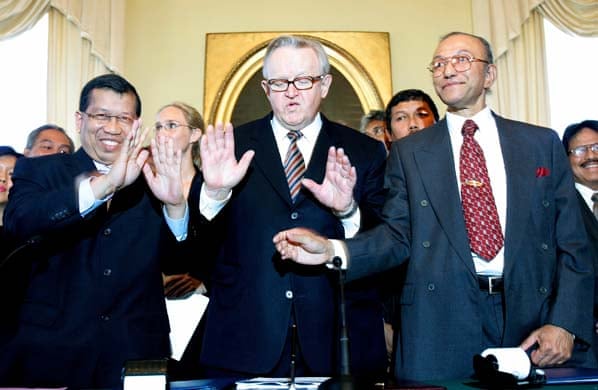 Martti Ahtisaari
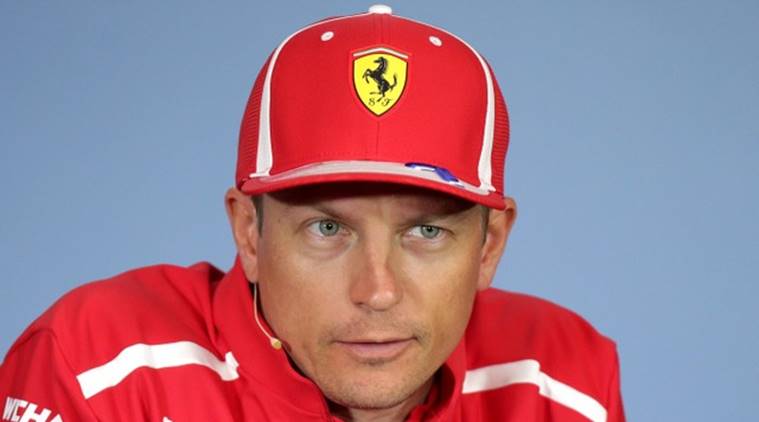 Kimi Räikkönen
Ferrari
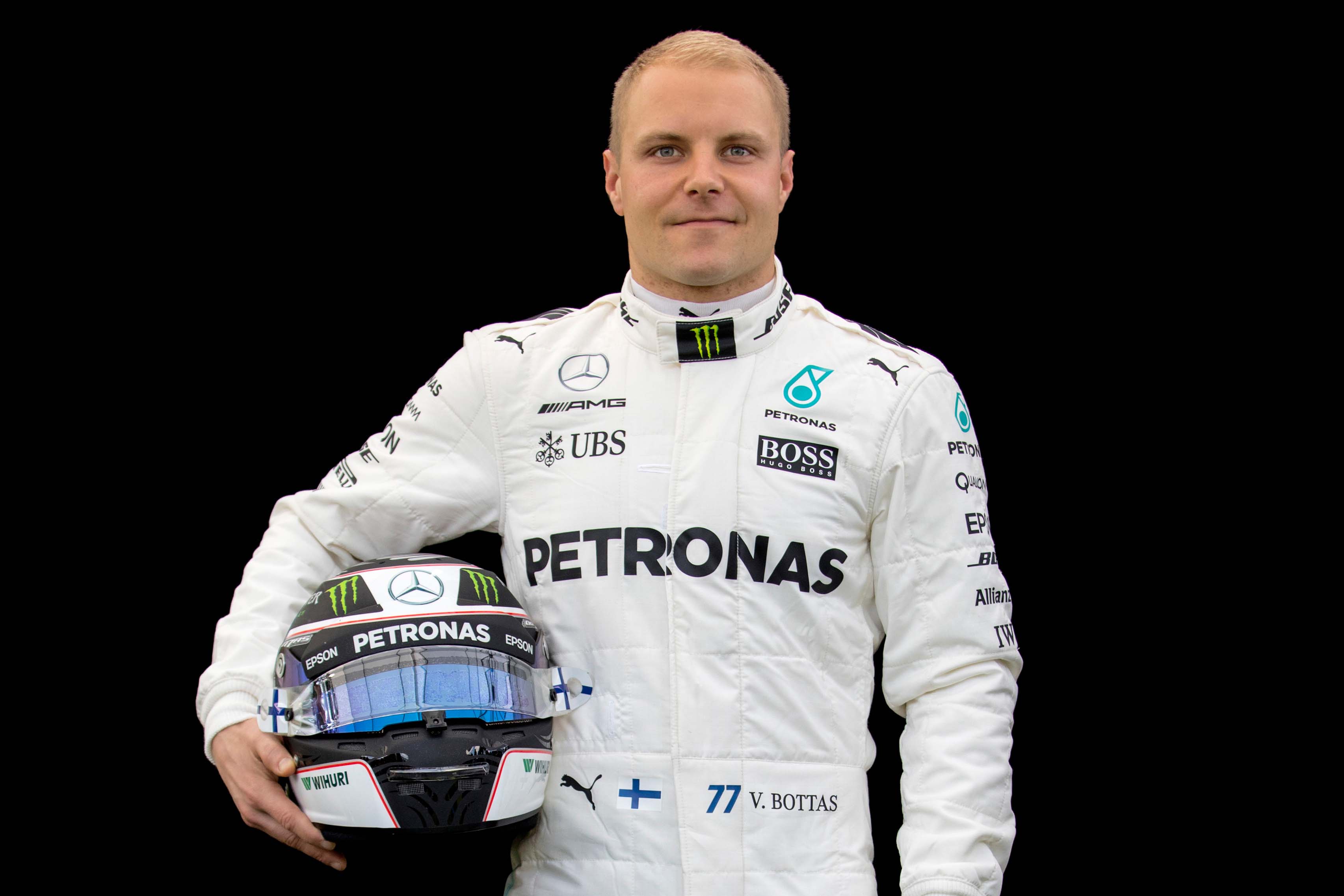 Valtteri Bottas
Mercedes
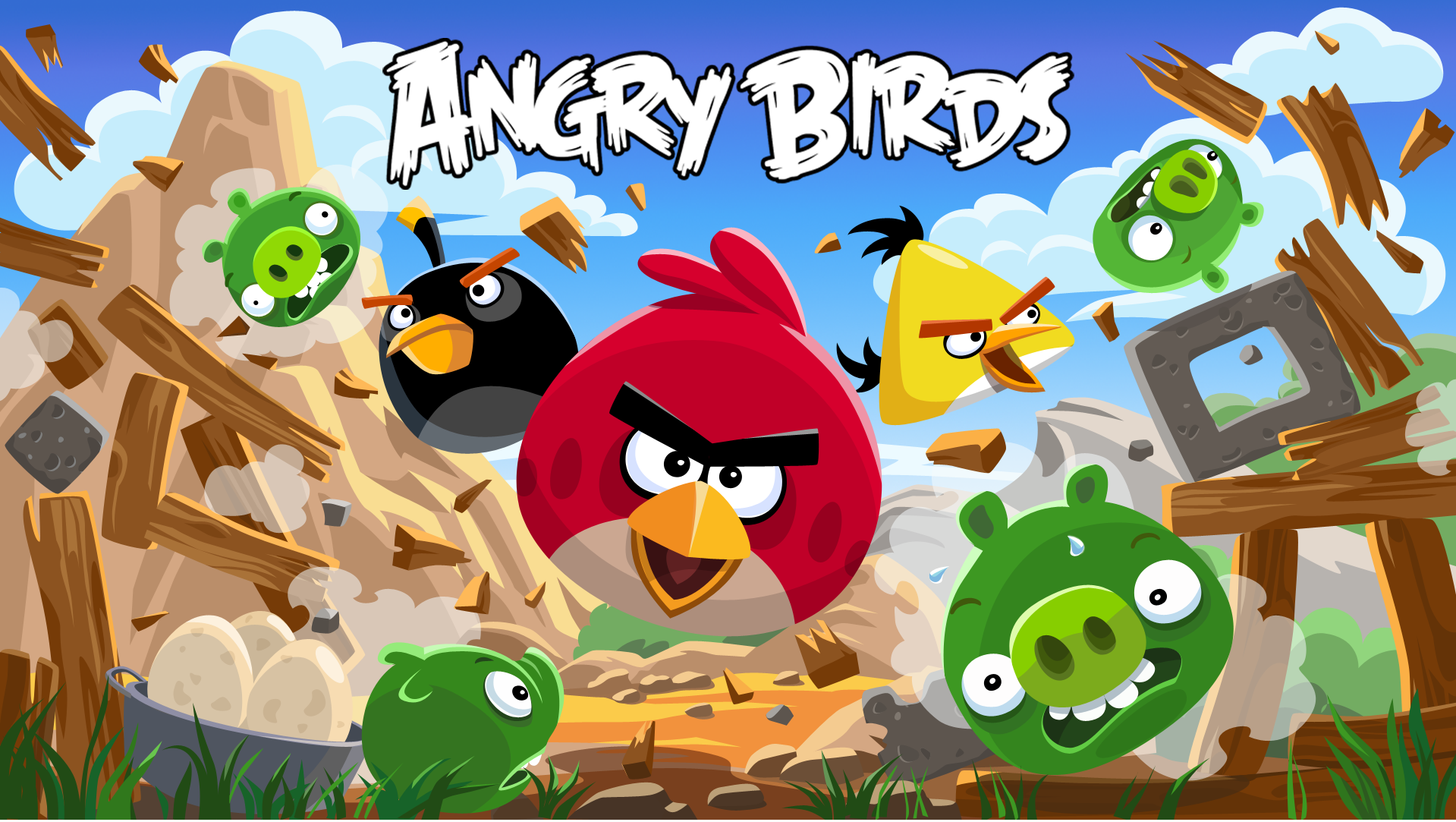 IS OUR EDUCATION 
SYSTEM PRODUCING SKILLS, COMPETENCES AND ATTITUDES THAT REALLY MATTER IN THE FUTURE?
Future of jobs
Top 10 skills at 2020
Source: World Economic Forum (2016)
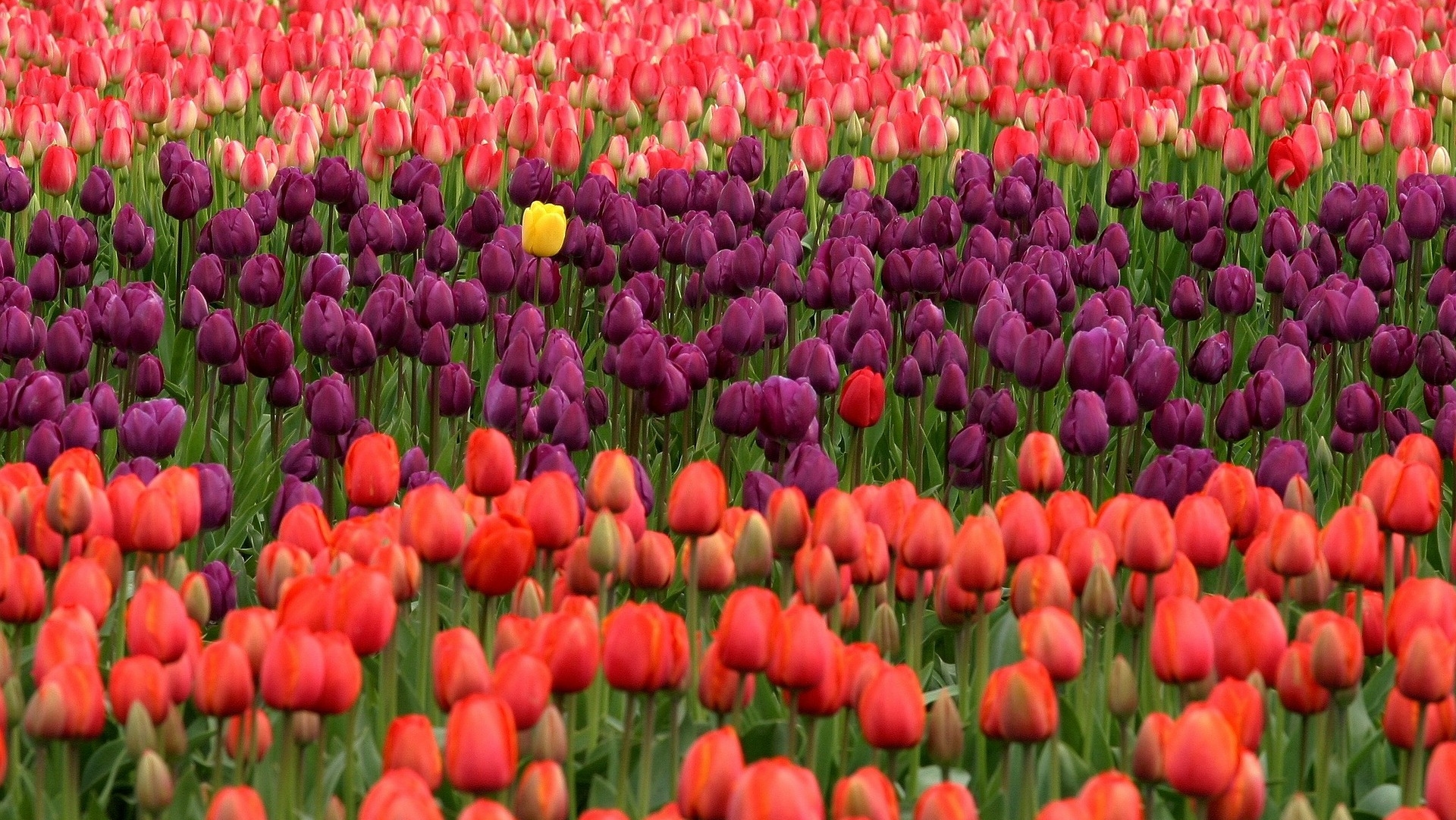 What makes Finnish education system unique?
Special characteristics of 
Finnish primary education
Equality
Public schools
Free for all pupils
Narrowest achievement gap in the world
Between pupils
Between schools
Finnish teachers
High status profession, well paid
Lots of applicants to become a teacher candidate
Autonomy of schools and teachers 
No standardized testing (only one in 12 years)
New Finnish national 
core curriculum for basic education 2014
“Curriculum reform is intended to ensure that the knowledge and skills of Finnish children and youths will remain strong in the future, both nationally and internationally. In addition, pedagogical guidelines are defined to help schools develop their operating methods in order to increase the pupils' interest in and motivation for learning.”
5 cornerstones in new Finnish national core curriculum for basic education 2014
Renewing subjects
more optionality; social studies and 2nd language earlier
Transversal competences as part of every subject
e.g. communication, ICT, entrepreneurship, creativity
Changing the ways schools operate
e.g. school as a learning community, diversity of languages
At least one multidisciplinary learning module a year
project-based learning in teams, cooperation of teachers
Diversity in pupil assessment
formative assessment, several assessment methods
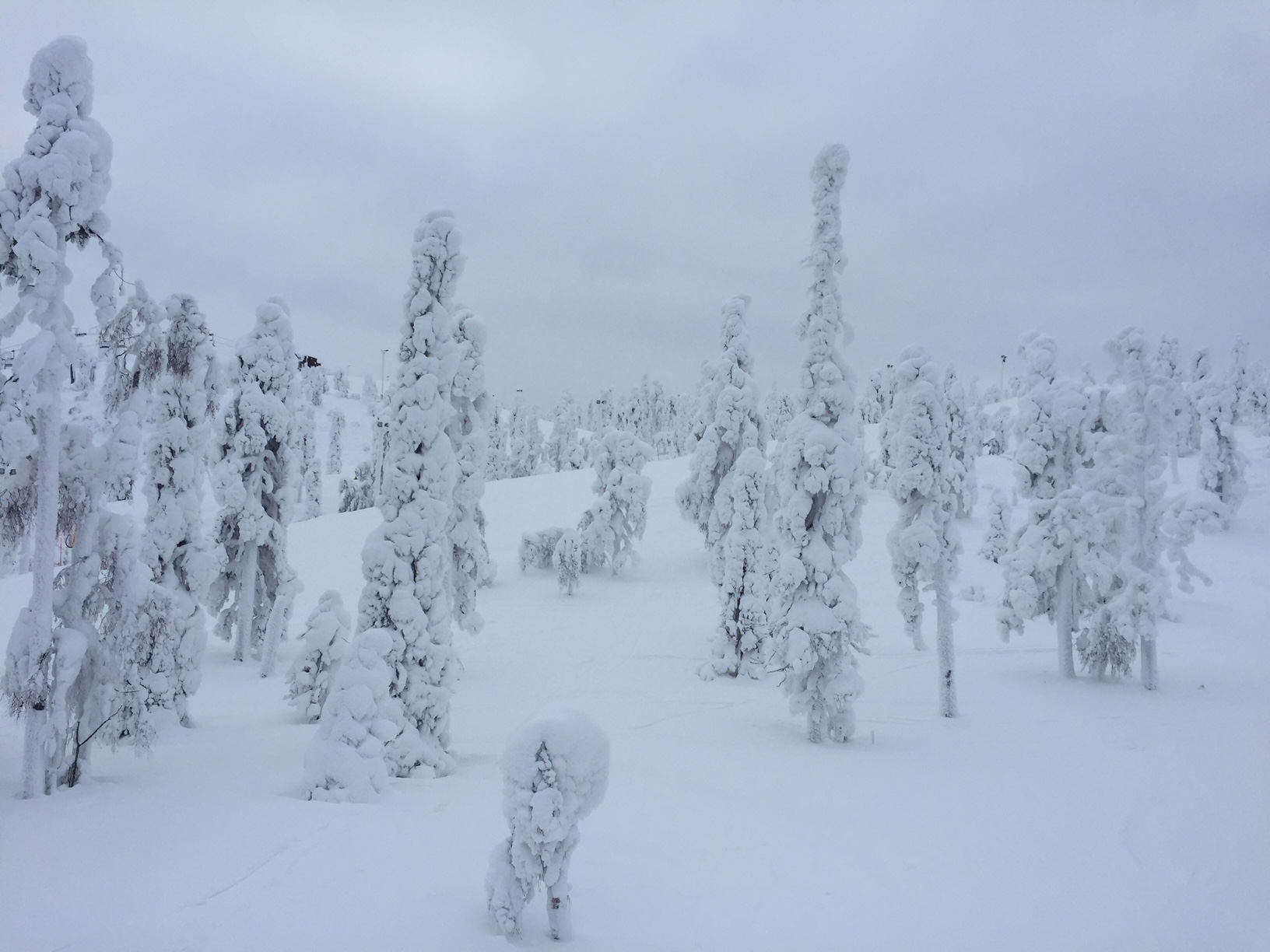 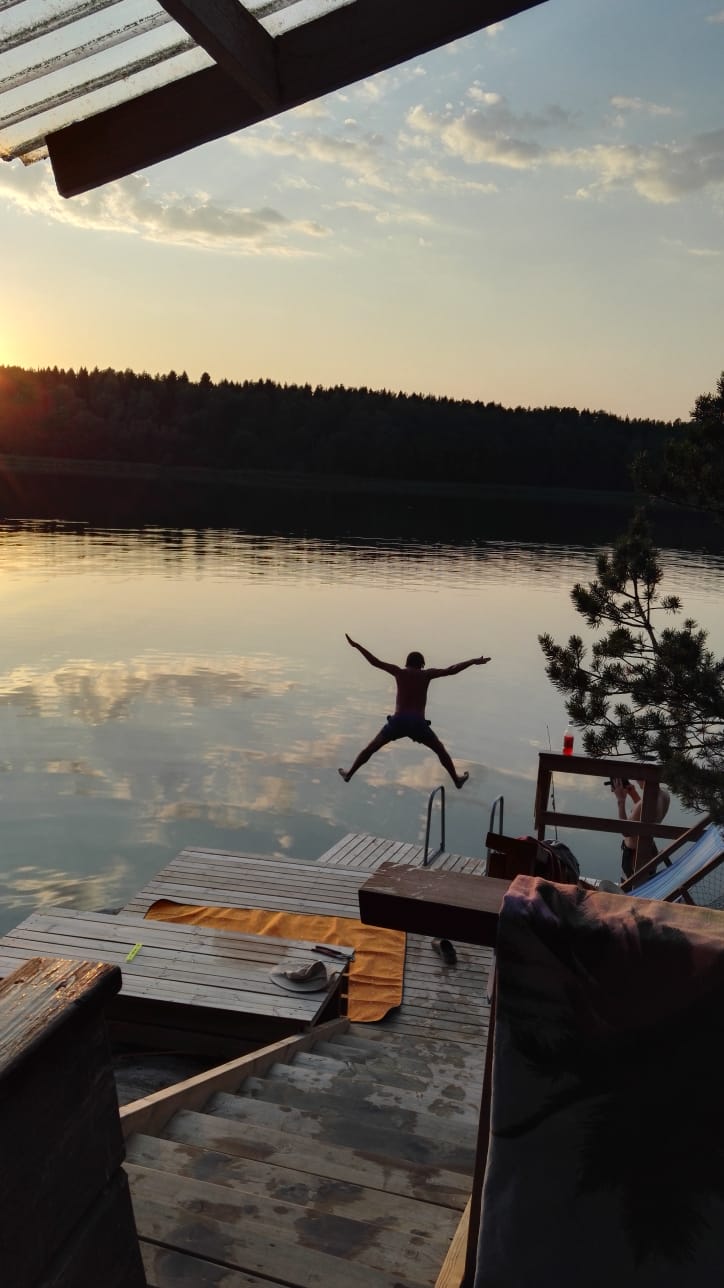 Finland is the happiest* country in the world
*World Happiness Report, UN, 2018
www.tuas.fi
WHAT KIND OF COMPETENCES ARE NEEDED FOR 
INNOVATION 
PROCESSES?
Innovation
Initiative
Teamwork
Creativity
Networking
Critical Thinking
Competence
© FINCODA UPV-SEE-CSP team (2017). Innovation Competence Model
ARE WE ABLE TO ASSESS INNOVATION COMPETENCES?
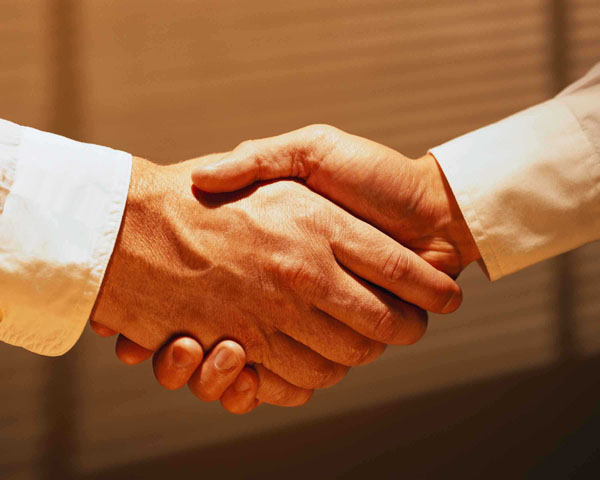 http://edu.docdat.com/tw_files2/urls_11/371/d-370082/img3.jpg
FINCODA Rater Training Toolkit
FINCODA Barometer
www.fincoda.eu
FINCODA – Framework for Innovation Competences Development and Assessment
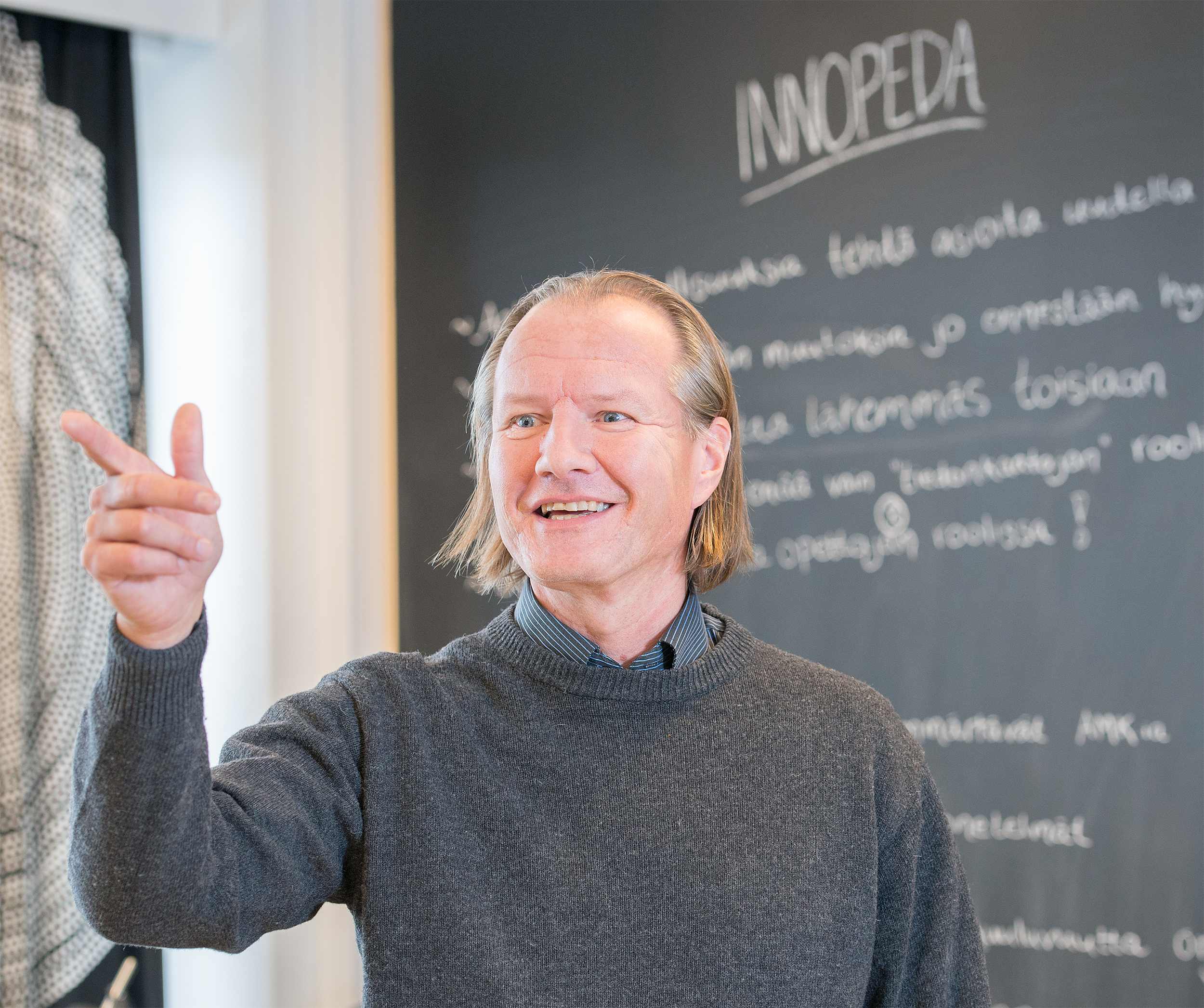 Harri Lappalainen
Turku University of Applied Sciences, Finland
harri.lappalainen@turkuamk.fi
www.indoped.eu 

www.fincoda.eu